Estar en Cristo
Ef 1:3-14 Bendito sea el Dios y Padre de nuestro Señor Jesucristo, que nos ha bendecido con toda bendición espiritual en los lugares celestiales en Cristo.  4  Porque Dios nos escogió en Cristo antes de la fundación del mundo, para que fuéramos santos y sin mancha delante de Él. En amor  5  nos predestinó para adopción como hijos para sí mediante Jesucristo, conforme a la buena intención de Su voluntad,  6  para alabanza de la gloria de Su gracia que gratuitamente ha impartido sobre nosotros en el Amado.  7  En Él tenemos redención mediante Su sangre, el perdón de nuestros pecados según las riquezas de Su gracia  8  que ha hecho abundar para con nosotros. En toda sabiduría y discernimiento  9  nos dio a conocer el misterio de Su voluntad, según la buena intención que se propuso en Cristo,  10  con miras a una buena administración en el cumplimiento de los tiempos, es decir, de reunir todas las cosas en Cristo, tanto las que están en los cielos, como las que están en la tierra.  11  También en Él hemos obtenido herencia, habiendo sido predestinados según el propósito de Aquel que obra todas las cosas conforme al consejo de Su voluntad,  12  a fin de que nosotros, que fuimos los primeros en esperar en Cristo, seamos para alabanza de Su gloria.  13  En Él también ustedes, después de escuchar el mensaje de la verdad, el evangelio de su salvación, y habiendo creído, fueron sellados en Él con el Espíritu Santo de la promesa,  14  que nos es dado como garantía de nuestra herencia, con miras a la redención de la posesión adquirida de Dios, para alabanza de Su gloria.
Toda Bendición Espiritual, en Cristo:
Él nos eligió
Nos predestinó para la adopción como hijos
Tenemos redención, el perdón de los pecados.
Dio a conocer el misterio de su voluntad.
Hemos obtenido una herencia.
Fuimos sellados con el Espíritu Santo
El misterio…
Rom 16:25-26 Y a Aquel que es poderoso para afirmarlos conforme a mi evangelio y a la predicación de Jesucristo, según la revelación del misterio que ha sido mantenido en secreto durante siglos sin fin, 26  pero que ahora ha sido manifestado, y por las Escrituras de los profetas … se ha dado a conocer a todas las naciones...

1Co 2:7 sino que hablamos sabiduría de Dios en misterio, la sabiduría oculta que, desde antes de los siglos, Dios predestinó para nuestra gloria. 

Ef 1:9-10 nos dio a conocer el misterio de Su voluntad, según la buena intención que se propuso en Cristo, 10  con miras a una buena administración en el cumplimiento de los tiempos, es decir, de reunir todas las cosas en Cristo, tanto las que están en los cielos, como las que están en la tierra. 

Ef 3:3-6 que por revelación me fue dado a conocer el misterio, tal como antes les escribí brevemente. 4  En vista de lo cual, leyendo, podrán entender mi comprensión del misterio de Cristo, 5  que en otras generaciones no se dio a conocer a los hijos de los hombres, como ahora ha sido revelado a Sus santos apóstoles y profetas por el Espíritu; 6  a saber, que los gentiles son coherederos y miembros del mismo cuerpo, participando igualmente de la promesa en Cristo Jesús mediante el evangelio. 

Ef 6:18-20 Con toda oración y súplica oren en todo tiempo en el Espíritu, y así, velen con toda perseverancia y súplica por todos los santos. 19  Oren también por mí, para que me sea dada palabra al abrir mi boca, a fin de dar a conocer sin temor el misterio del evangelio, 20  por el cual soy embajador en cadenas; que al proclamarlo hable sin temor, como debo hablar.
Una breve historia del misterio…
Pueblo escogido
Fin del
tiempo
Judío y gentil
Creación
Pueblo escogido
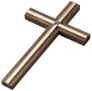 La plenitud
del tiempo
¿Cuál fue el misterio? (3:6)
¿Cuándo ocurrió el evento misterioso? (1:9-10)
¿A quiénes fue revelado el misterio? (3:4-5)
¿Cuándo fue revelado y explicado el misterio? (6:19)
¿Cuándo se planeó el misterio? (1:4, 2:10, Rom 16:26, 1 Cor 2:7)
Predestinar: Fijar, decidir o decretar de antemano; pre-ordenar
Predestinó
Hechos 4:27-28
27 Porque en verdad, en esta ciudad se unieron tanto Herodes como Poncio Pilato, junto con los gentiles y los pueblos de Israel, contra Tu santo Siervo Jesús, a quien Tú ungiste, 28  para hacer cuanto Tu mano y Tu propósito habían predestinado que sucediera. 
2 Tes 2:13
13 Pero nosotros siempre tenemos que dar gracias a Dios por ustedes, hermanos amados por el Señor, porque Dios los ha escogido desde el principio para salvación mediante la santificación por el Espíritu y la fe en la verdad.
Rom 8:28-30
Y sabemos que para los que aman a Dios, todas las cosas cooperan para bien, esto es, para los que son llamados conforme a Su propósito. 29  Porque a los que de antemano conoció, también los predestinó a ser hechos conforme a la imagen de Su Hijo, para que Él sea el primogénito entre muchos hermanos. 30  A los que predestinó, a esos también llamó. A los que llamó, a esos también justificó. A los que justificó, a esos también glorificó.
1 Cor 2:6-7
 Sin embargo, hablamos sabiduría entre los que han alcanzado madurez; pero una sabiduría no de este siglo, ni de los gobernantes de este siglo, que van desapareciendo, 7  sino que hablamos sabiduría de Dios en misterio, la sabiduría oculta que, desde antes de los siglos, Dios predestinó para nuestra gloria.
En Cristo, somos
Una nueva criatura (2 Cor 5:17)
Creados para buenas obras (Efesios 2:10)
Fragancia de Cristo y la palabra de Dios al mundo (2 Cor 2:14-15)
Un cuerpo, compuesto de muchos miembros (Rom 12:4-5, Gál 3:28, 5:6)
Colaboradores (Rom 16:6,7,9,10, 1 Cor 16:24)
Mutuamente estimulados (Filipenses 2:1-4)
La iglesia, los santificados, los que invocan a Jesús (1 Cor 1:2)
Capaces de crecer
Niños (1 Cor 3:1)
Maestros, padres (1 Cor 4:15-17)
Personas agradecidas (1 Tes 5:18)
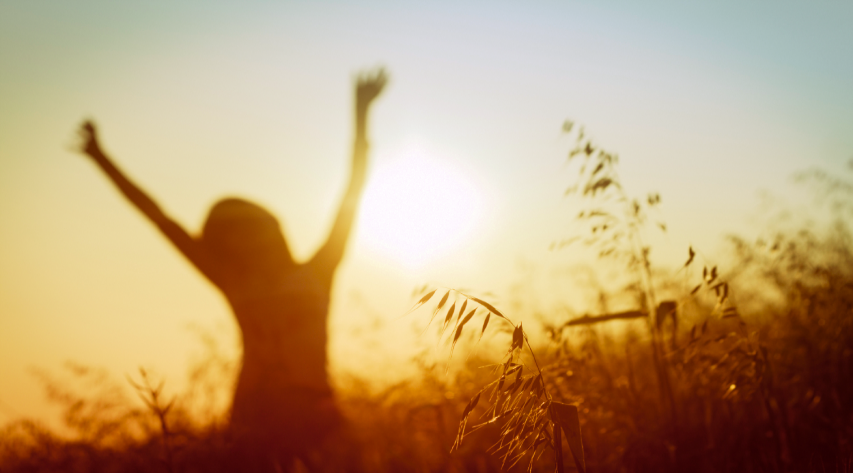 En Cristo, tenemos
Redención (Romanos 3:21-24, 2 Tim 2:10)
Santificación (1 Cor 1:2)
Justificación (“no hay condenación”) (Romanos 8:1-2, Efesios 4:32)
Vida eterna (Romanos 6:23, 1 Cor 15:16-22, 2 Tim 1:1)
No podemos estar separarados de Dios (Romanos 8:38-39)
Se quita el velo entre Dios y el hombre (2 Cor 3:14-16)
Libertad (Gálatas 2:4)
Motivo de gloriarse (Romanos 15:17)
Confianza total (Col 2:9-17, Fil 4:7, 1 Tes 4:16, 1 Juan 5:13)
Propósito (Filipenses 3:14)
La gracia de Dios (1 Cor 1:4, 2 Tim 2:1)
¿Cómo llegamos a estar en Cristo?
Por la gracia de Dios (1 Cor 1:4, 30, 2 Cor 1:21-22, Efesios 2:8)
Somos bautizados en Cristo (1 Cor 12:13-27, Rom 6:3-8, Gál 3:27-29)
Por la fe en Cristo (Gál 2:16, 3:26, Fil 3:9, 2 Tim 2:10, Juan 3:16)
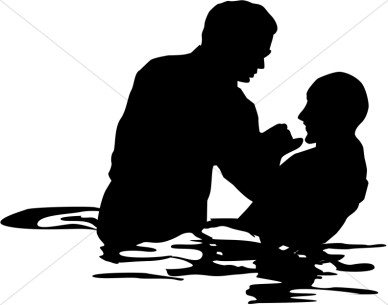 Jesus dijo…
Mat 11:28 Vengan a Mí, todos los que están cansados y cargados, y Yo los haré descansar. 

Jua 14:6 Jesús le dijo: Yo soy el camino, la verdad y la vida; nadie viene al Padre sino por Mí.

Juan 14:15 Si ustedes me aman, guardarán Mis mandamientos.

Marcos 16:15-16 Y les dijo: Vayan por todo el mundo y prediquen el evangelio a toda criatura. 16  El que crea y sea bautizado será salvo; pero el que no crea será condenado.

Jua 14:2 En la casa de Mi Padre hay muchas moradas; si no fuera así, se lo hubiera dicho; porque voy a preparar un lugar para ustedes.

Apocalipsis 3:20 Yo estoy a la puerta y llamo; si alguien oye Mi voz y abre la puerta, entraré a él, y cenaré con él y él conmigo. 

Mat 7:21 No todo el que me dice: “Señor, Señor”, entrará en el reino de los cielos, sino el que hace la voluntad de Mi Padre que está en los cielos.